Verksamhetsstöd - SCI
KTH Medarbetarpuls, 9 maj 2023
2023-09-12
1
Verksamhetsstöd - SCI
Översiktsrapport
Inkluderar alla medarbetare inom Verksamhetsstöd - SCI
2023-05-09
71 aktiva medarbetare
Undersökningsdatum
89 % (63 av 71)
Svarsfrekvens
2023-09-12
2
Organisationsschema
1066*
Kerstin Jacobsson
kerjac@kth.se
VS - Verksamhetsstöd
71*
Helene Rune
Anette Rudholm
Anna-Karin Ljung
Ann-Charlotte Fransson
Cecilia Ek
Daniel Sellgren
Elena Käär
Elisabeth Johansson
Henny Sjödin
Jonna Holmlund Åsman
helene@kth.se
anette01@kth.se
akljung@kth.se
acfran@kth.se
cwcilia@kth.se
danse@kth.se
kaar@kth.se
elisjoha@kth.se
hennysj@kth.se
jonnahol@kth.se
Verksamhetsstöd - SCI
11*
7*
16*
12*
5*
Erica Bergman
Erik Edstam
Hannasara Karlsson
Jennie Erwing
Simon Lundin
Kristina Brorsson
Kristina Chalmain
Madeleine Sidoli
Marie Jeverin
Seija Liedes
Sofia Knutz
erica6@kth.se
edstam@kth.se
hska@kth.se
erwing@kth.se
silundi@kth.se
kbror@kth.se
chalmain@kth.se
msidoli@kth.se
jeverin@kth.se
seijali@kth.se
knutz@kth.se
Ann Heijkenskjöld
Charlott Lundqvist
Eva Lundmark Berg
Heide Hornk
Jesper Skult
Kristina Hallengren Nilsson
Malin Mörk
Maria Runquist
Samira Sadri
Sebastian Wikström
Viktoria Valkovich
Ann-Christine Eriksson
Hugo Svanborg
Kristoffer Spetz
Lars Johansson
Marcus Ottosson
Mats Sundberg
Ove Helin
Afzal Shohreh Vafaeineshat
Carin Åström Borinder
Cecilia Kilman Kronvall
Elin Wiljergård Plith
Helena Nyberg
Joakim Strid
Lisa Källström
Magnus Adermark
Maria Forssell
Molea Jung
Mona Thelin
Muammer Simsek
My Delby
Susanne Lilliehöök
Veronika Wallinder
Zebine Bojler
Ann-Sofie Westberg
Carina Ankarloo
Isabelle Gustavsson
Liza Sjöstedt
Lucy Zhou
Sandra Stenman
Sara Järvemo
Sefora Deb
Sofia Vigren
Ulrika Hoel
Valeria Lingran
Åsa Hansson
Ann-Britt Öhman
Diana Maxwell
Linda Karlsson
Sofia Harrison Edgren
Tommy Kosic
2023-09-12
* Total organisationsstorlek (antal aktiva medarbetare)
3
eNPS
'Hur troligt är det att du skulle rekommendera KTH som en bra arbetsplats till andra?'
Värden för detta mättillfälle
Tidslinje
Verksamhetsstöd - SCI
VS - Verksamhetsstöd
eNPS
24
(på en skala från -100 till +100)
Svarsfördelning
Kategorier (svarsintervall)
Inte alls troligt
Väldigt troligt
0
1
2
3
4
5
6
7
8
9
10
Förklaring
Beräkningsformel för eNPS:
% Ambassadörer
-
% Kritiker
= eNPS
41,3 %
(26/63)
17,5 %
(11/63)
Beräkning för detta mättillfälle:
-
= 23,8 (%)
2023-09-12
4
Sammanfattning
* Jämfört med föregående mättillfälle
** Jämfört med VS - Verksamhetsstöd
Pulsindex
Drivare
Resultat
Förändring*
Benchmark**
Svarsfördelning
Autonomi
63
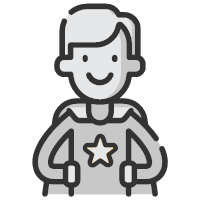 +6
+4
Balans - Arbetsbelastning
66
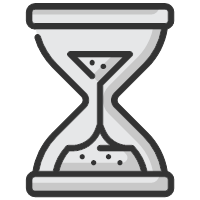 +3
+12
Förändring*
+2
Tydlighet - Ansvarsområden
71
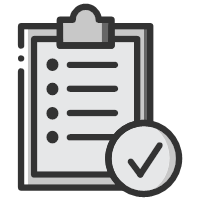 +2
+7
Effektivitet
71
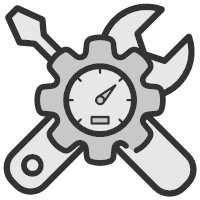 +5
+10
69
Entusiasm
72
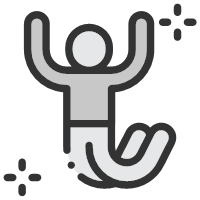 -1
±0
Inkludering
77
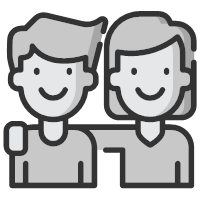 +2
+4
Uppskattning
70
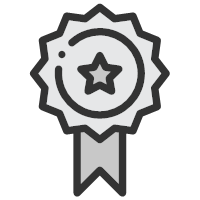 +1
+6
Balans - Arbete / fritid
75
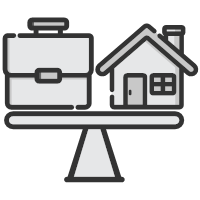 +3
+7
+5
Utveckling
57
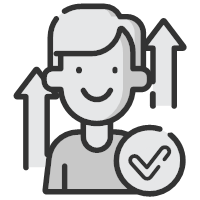 +1
-1
Benchmark**
Tydlighet - Prioriteringar
70
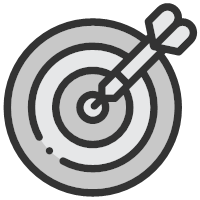 -4
+7
[Fokus] Tydlighet 1
47
-
±0
[Fokus] Organisation & Ledarskap 1
65
-
+1
[Fokus] Organisation & Ledarskap 2
60
-
±0
[Fokus] Organisation & Ledarskap 3
62
-
+4
[Fokus] Organisation & Ledarskap 4
56
-
-4
[Fokus] Organisation & Ledarskap 5
79
-
+3
[Fokus] Balans 1
75
-
+3
[Fokus] Balans 2
75
-
+13
[Fokus] Effektivitet 1
79
-
+1
[Fokus] Effektivitet 2
65
-
+1
[Fokus] Effektivitet 3
60
-
+3
2023-09-12
5
Svarsfrekvens
:
89 % (63 av 71)
Pulsindex: 69
Tidslinje över Pulsindex
Svarsfrekvens
Verksamhetsstöd - SCI
VS - Verksamhetsstöd
Verksamhetsstöd - SCI
VS - Verksamhetsstöd
2023-09-12
6
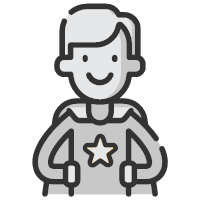 Autonomi: 63 / 100
'Jag har mandat att fatta de beslut som är nödvändiga i min roll'
Svarsfördelning
Tidslinje för resultat
Verksamhetsstöd - SCI
VS - Verksamhetsstöd
2023-09-12
7
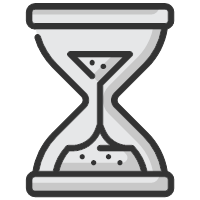 Balans - Arbetsbelastning: 66 / 100
'Min nuvarande arbetsbelastning är lagom'
Svarsfördelning
Tidslinje för resultat
Verksamhetsstöd - SCI
VS - Verksamhetsstöd
2023-09-12
8
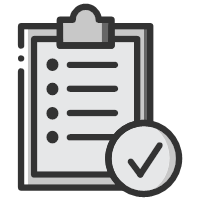 Tydlighet - Ansvarsområden: 71 / 100
'Mina arbetsuppgifter och ansvarsområden är tydliga för mig'
Svarsfördelning
Tidslinje för resultat
Verksamhetsstöd - SCI
VS - Verksamhetsstöd
2023-09-12
9
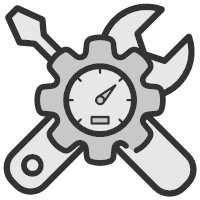 Effektivitet: 71 / 100
'Jag har de förutsättningar som behövs för att kunna göra ett bra jobb'
Svarsfördelning
Tidslinje för resultat
Verksamhetsstöd - SCI
VS - Verksamhetsstöd
2023-09-12
10
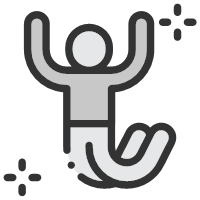 Entusiasm: 72 / 100
'Vi har ett positivt arbetsklimat på vår arbetsplats'
Svarsfördelning
Tidslinje för resultat
Verksamhetsstöd - SCI
VS - Verksamhetsstöd
2023-09-12
11
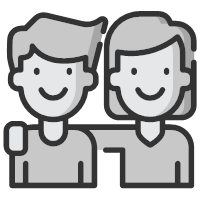 Inkludering: 77 / 100
'Jag känner gemenskap på arbetsplatsen'
Svarsfördelning
Tidslinje för resultat
Verksamhetsstöd - SCI
VS - Verksamhetsstöd
2023-09-12
12
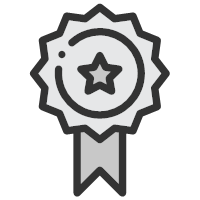 Uppskattning: 70 / 100
'Jag känner mig uppskattad och uppmärksammad för mitt bidrag till organisationen'
Svarsfördelning
Tidslinje för resultat
Verksamhetsstöd - SCI
VS - Verksamhetsstöd
2023-09-12
13
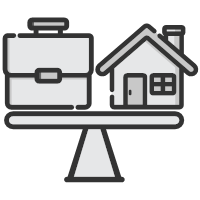 Balans - Arbete / fritid: 75 / 100
'Jag har en bra balans mellan arbete och fritid'
Svarsfördelning
Tidslinje för resultat
Verksamhetsstöd - SCI
VS - Verksamhetsstöd
2023-09-12
14
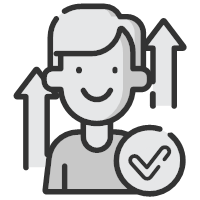 Utveckling: 57 / 100
'Jag har möjlighet att utvecklas i mitt arbete'
Svarsfördelning
Tidslinje för resultat
Verksamhetsstöd - SCI
VS - Verksamhetsstöd
2023-09-12
15
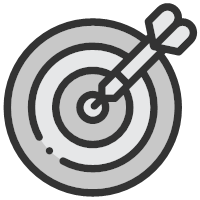 Tydlighet - Prioriteringar: 70 / 100
'Min närmsta chef är tydlig med prioriteringar och förväntningar'
Svarsfördelning
Tidslinje för resultat
Verksamhetsstöd - SCI
VS - Verksamhetsstöd
2023-09-12
16
[Fokus] Tydlighet 1: 47 / 100
'Den övergripande riktningen för KTH är tydlig'
Svarsfördelning
Tidslinje för resultat
Verksamhetsstöd - SCI
VS - Verksamhetsstöd
2023-09-12
17
[Fokus] Organisation & Ledarskap 1: 65 / 100
'Jag upplever att jag kan uttrycka mina åsikter utan att det skadar mina karriärutsikter'
Svarsfördelning
Tidslinje för resultat
Verksamhetsstöd - SCI
VS - Verksamhetsstöd
2023-09-12
18
[Fokus] Organisation & Ledarskap 2: 60 / 100
'KTH bryr sig tydligt om mitt välmående'
Svarsfördelning
Tidslinje för resultat
Verksamhetsstöd - SCI
VS - Verksamhetsstöd
2023-09-12
19
[Fokus] Organisation & Ledarskap 3: 62 / 100
'Samarbetet med andra delar av organisationen fungerar bra'
Svarsfördelning
Tidslinje för resultat
Verksamhetsstöd - SCI
VS - Verksamhetsstöd
2023-09-12
20
[Fokus] Organisation & Ledarskap 4: 56 / 100
'Jag känner förtroende för ledningen på den skola jag tillhör (Om du tillhör VS, tänk istället VS ledningsråd)'
Svarsfördelning
Tidslinje för resultat
Verksamhetsstöd - SCI
VS - Verksamhetsstöd
2023-09-12
21
[Fokus] Organisation & Ledarskap 5: 79 / 100
'Min närmsta chef är tillgänglig när jag behöver det'
Svarsfördelning
Tidslinje för resultat
Verksamhetsstöd - SCI
VS - Verksamhetsstöd
2023-09-12
22
[Fokus] Balans 1: 75 / 100
'Jag har möjlighet att ta regelbundna pauser under arbetsdagen'
Svarsfördelning
Tidslinje för resultat
Verksamhetsstöd - SCI
VS - Verksamhetsstöd
2023-09-12
23
[Fokus] Balans 2: 75 / 100
'Jag hinner med mina arbetsuppgifter under ordinarie arbetstid (i snitt 40 timmar/vecka vid heltid)'
Svarsfördelning
Tidslinje för resultat
Verksamhetsstöd - SCI
VS - Verksamhetsstöd
2023-09-12
24
[Fokus] Effektivitet 1: 79 / 100
'Jag har de kunskaper som behövs för att göra ett bra jobb'
Svarsfördelning
Tidslinje för resultat
Verksamhetsstöd - SCI
VS - Verksamhetsstöd
2023-09-12
25
[Fokus] Effektivitet 2: 65 / 100
'Jag har tillgång till den information som behövs för att göra ett bra jobb'
Svarsfördelning
Tidslinje för resultat
Verksamhetsstöd - SCI
VS - Verksamhetsstöd
2023-09-12
26
[Fokus] Effektivitet 3: 60 / 100
'Det finns styrande dokumentation (rutiner, instruktioner) i den omfattning som behövs för mitt arbete'
Svarsfördelning
Tidslinje för resultat
Verksamhetsstöd - SCI
VS - Verksamhetsstöd
2023-09-12
27
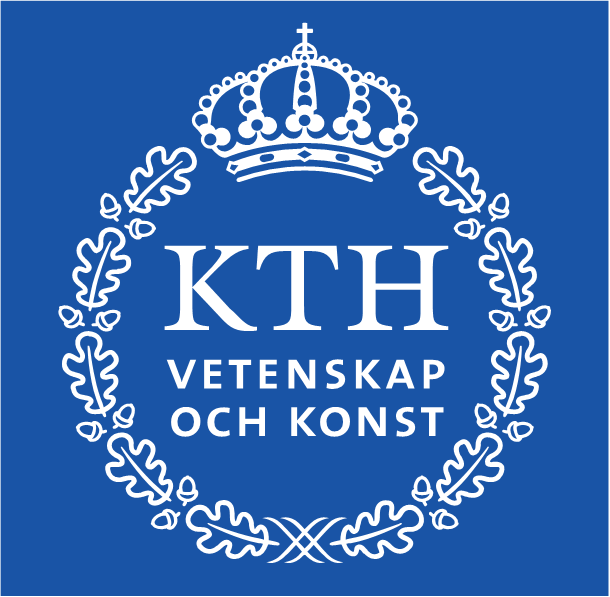